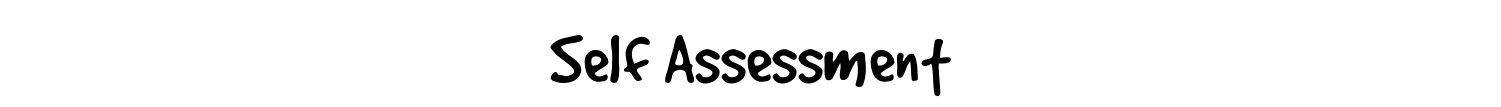 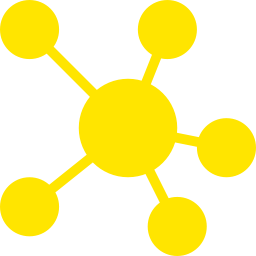 Work through steps 1 to 3 making a comment at each stage.
Your    Understanding
2. What went well?
3. How could you improve?
“I understood the focus of my work well because…..”

“My main idea was…….”

“The bit I didn’t understand was……”

Ask another student a question that will help your understanding
“The things that went well were….”

“I am good at…..”

“I am proud of….”

“The best bit of my work is…”
“To improve my work I need to….”

“To improve the quality of the presentation of my work I should…..”

“Next time I do ……. I will change….”
Design & Technology @ Hope Valley College
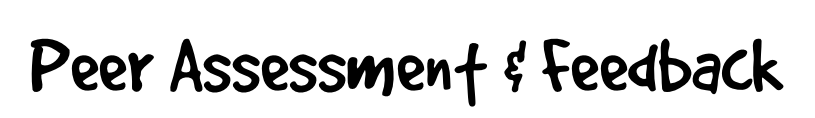 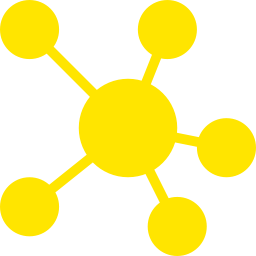 Through assessing other student work you can appreciate one another’s work and improve your own work
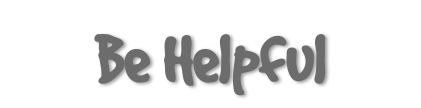 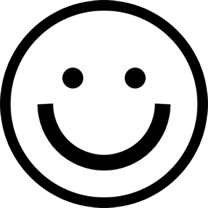 All comments should focus on the work not the person
There should never be sarcasm or put downs
The comments can be challenging but should be about the work and how the student could make it better
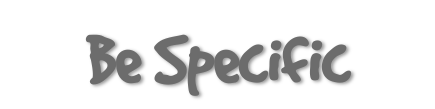 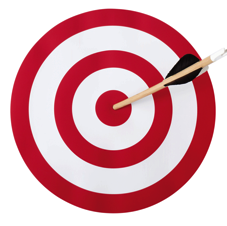 Comments should highlight what exactly need to be worked on (like a set of instructions) which the can take away and use or act on.
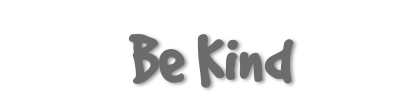 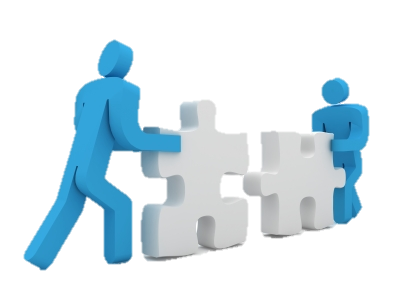 If the comments don’t help improve the work, don’t share it!
Every piece of feedback is there to help improve the work.
Design & Technology @ Hope Valley College